Педагогический совет 
«Формирование функциональной грамотности».
28.10.2021 г.
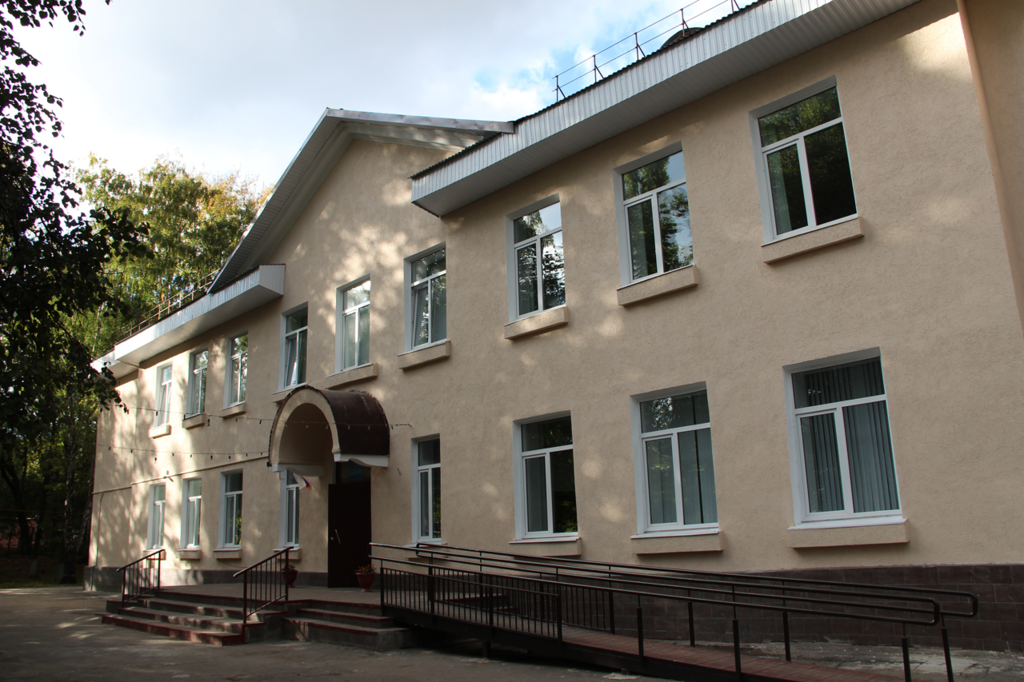 Программа педагогического совета:
10.00 -10.30 – Итоги 1 четверти, проблемы, пути их решения (Борисова Н. А., заместитель директора по УВР);
 
 10.30 – 11.00 - Доклад  «Формирование функциональной грамотности обучающихся » (Борисова Н.А., заместитель директора по УВР);
 
11.00-11.20 –- Доклад – презентация  «Формирование функциональной грамотности младшего школьника» (Осипова И. А., учитель начальных классов);
 
11.20 – 11.40- Доклад-презентация «Формирование функциональной грамотности на уроках иностранного языка» (Сидорова Е.Ю., председатель МО учителей иностранных языков, учитель английского языка);
 
11.40-12.00 – подведение итогов педагогического совета (директор лицея Горбунцов А.А., кандидат исторических наук);
Нормативные документы
Указ президента РФ от 07.05.2018 г. : « Правительству РФ поручено обеспечить 
глобальную конкурентоспособность российского образования»

Государственная программа РФ «Развитие образования на 2018-2025 гг.» 
от 26.12.2007 г. Цель программы – качество образования, которое характеризуется
 сохранением лидирующих позиций РФ в международном исследовании качества 
чтения и понимания текстов (PIRLS), в международном исследовании качества
математического и естественнонаучного образования (TIMS), повышение позиций 
в международной программе по оценке образовательных достижений учащихся 
(PISA).

Национальный проект »Образование» ставит цель – вхождение РФ в число десяти
 ведущих стран мира по качеству общего образования.
Функциональная грамотность (по Виноградовой Н. Ф.) – это базовое 
образование личности, ребенок должен обладать:
-готовностью успешно взаимодействовать с изменяющимся миром;
-возможностью решать различные (в т.ч. нестандартные)задачи; 
-способностью строить социальные отношения;
-совокупностью рефлексивных умений, обеспечивающих оценку своей
 собственной грамотности, стремление к самообразованию.


Функциональная грамотность (по Леонтьеву А. А.):функционально 
грамотный 
человек – это человек, который способен использовать все постоянно 
приобретаемые в течение жизни знания, умения и навыки для решения 
максимально широкого диапазона жизненных задач в различных сферах 
человеческой деятельности, общения и социальных отношений.
Функциональная грамотность
Читательская грамотность
Глобальные компетенции
Математическая грамотность
Креативное мышление
Финансовая грамотность
Естественнонаучная грамотность
Факторы, влияющие на развитие
 функциональной  грамотности:
Содержание образования

Формы и методы обучения

Система диагностики и оценки учебных достижений обучающихся

-Система дополнительного образования

Наличие дружелюбной образовательной среды, основанной на 
принципах   партнерства

- Активная роль родителей в процессе обучения и воспитания
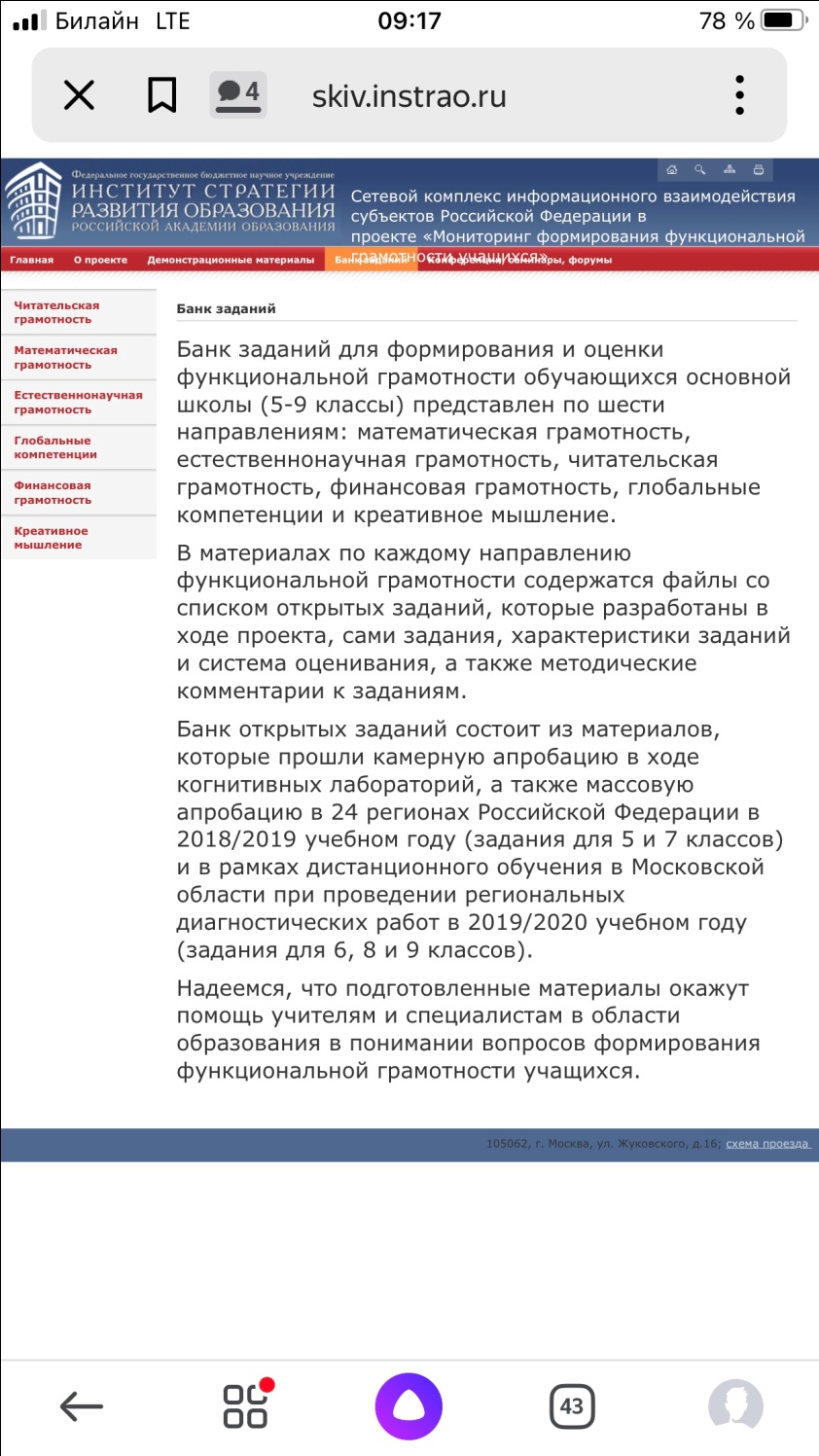